Business Math
Chapter 2
The Economics and the Global Economy
Economics and the Global Economy
Chapter
2
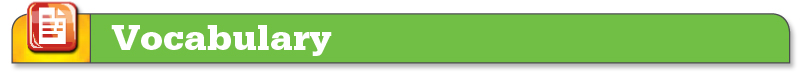 fiat money
money supply
budget deficit
budget surplus
patent
copyright
trademark
Gross Domestic Product (GDP)
Consumer Price Index (CPI)
inflation
deflation
recession
trough
specialization
international trade
absolute advantage
comparative advantage
balance of trade
protectionism
Economics and the Global Economy
Chapter
2
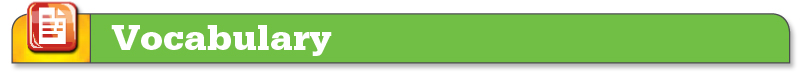 tariff
quota
embargo
Economics and the Global Economy
Chapter
2
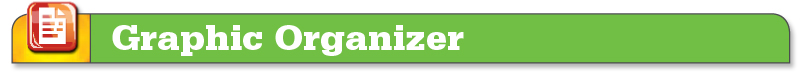 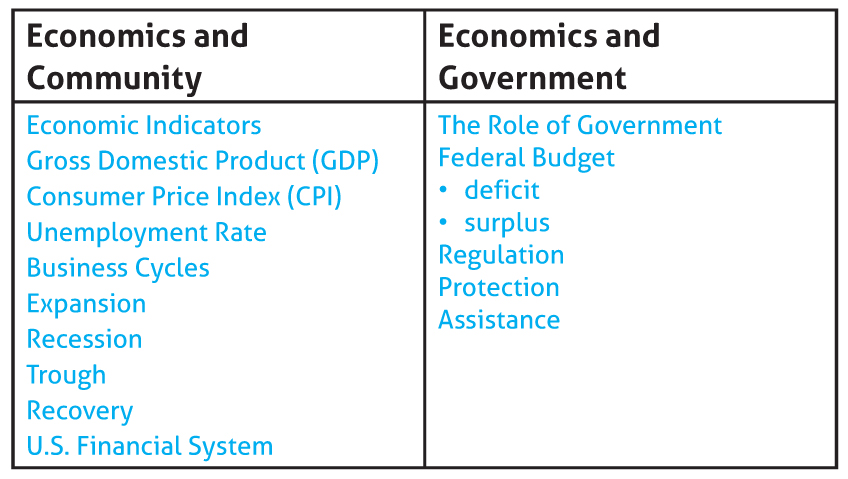 Economics and the Global Economy
Role of Money
Chapter
2
Section 1
The U.S. uses fiat money.  This means the government has deemed it to be money or legal tender.
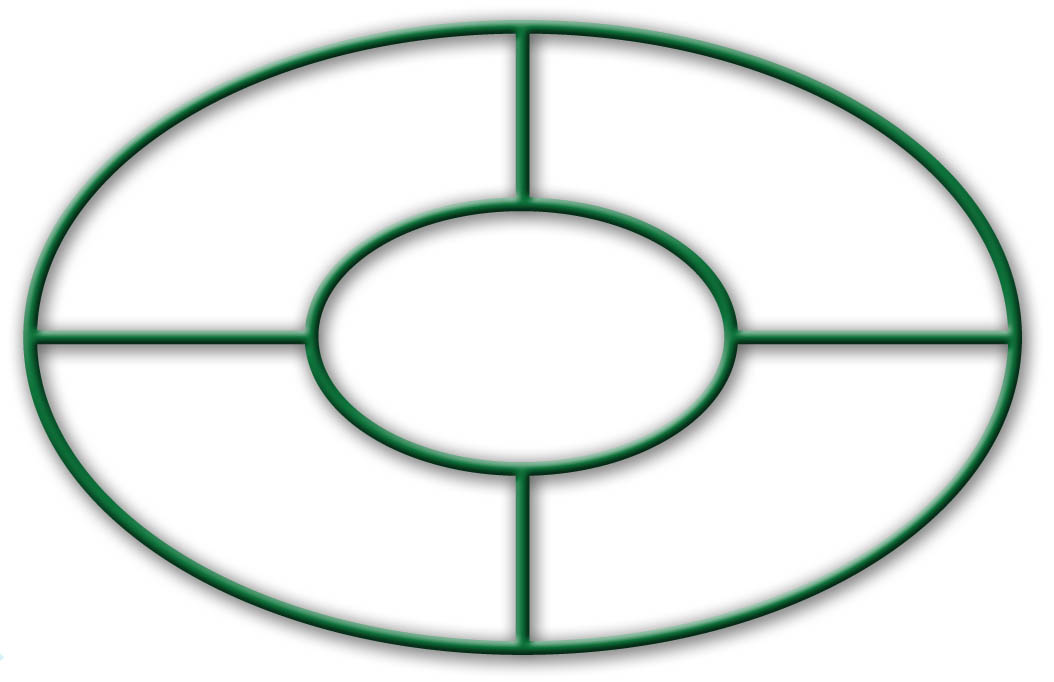 Trading
Saving
What Is Money Used for?
Lending
Investing
Economics and the Global Economy
Functions of Money
Chapter
2
Section 1
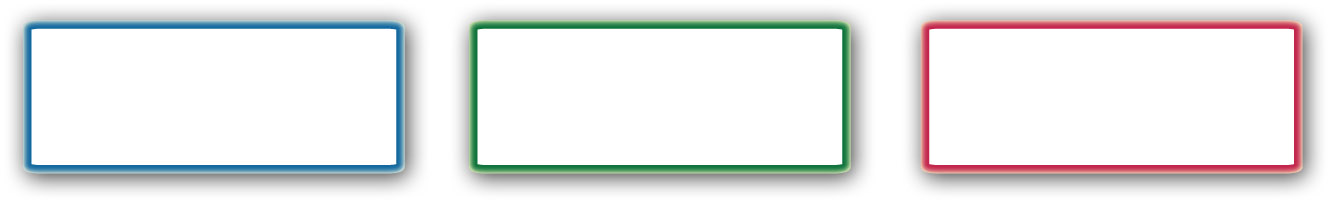 Store ofValue
Unit of Value
Medium of Exchange
Economics and the Global Economy
Properties of Money
Chapter
2
Section 1
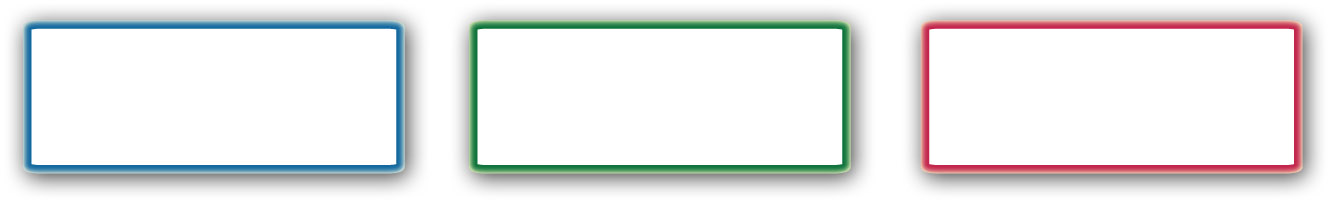 Stable
Usable
Divisible
Economics and the Global Economy
Properties of Money
Chapter
2
Section 1
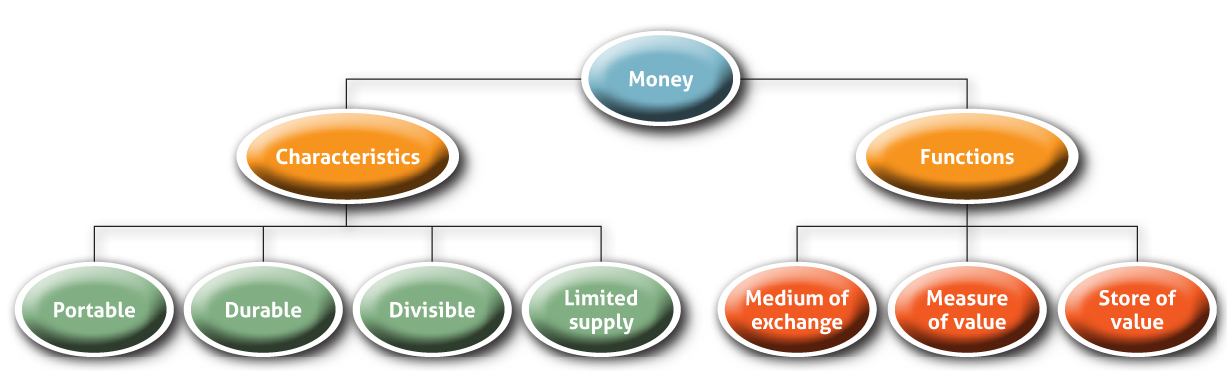 Economics and the Global Economy
Role of Government in the Economy
Chapter
2
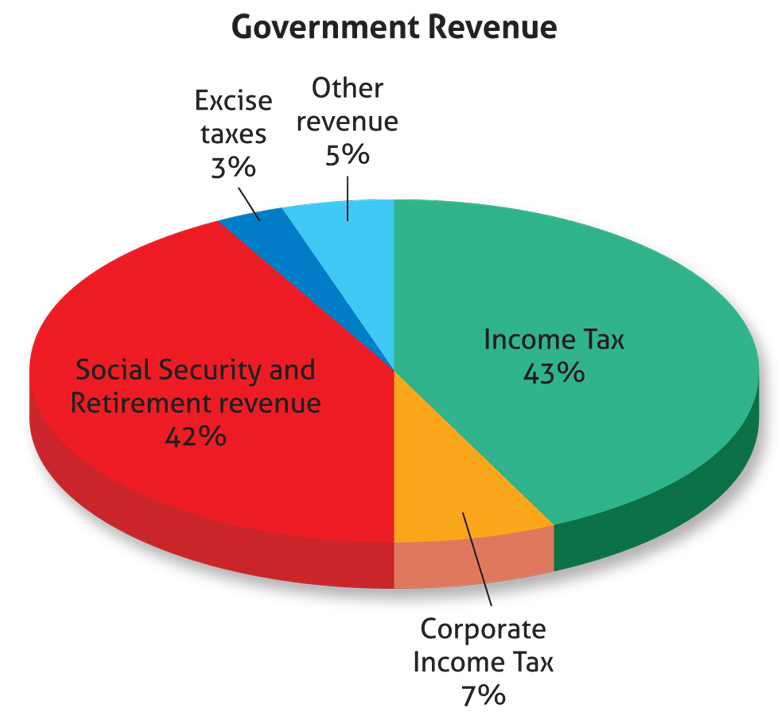 Economics and the Global Economy
Role of Government in the Economy
Chapter
2
stock market
banks
worker safety
fair hiring/ firing
Food and Drug Safety
Product Safety
Fair Business Practices
Environment
Economics and the Global Economy
Role of Government in the Economy
Chapter
2
Economics and the Global Economy
Role of Government in the Economy
Chapter
2
Economics and the Global Economy
Federal Reserve System
Chapter
2
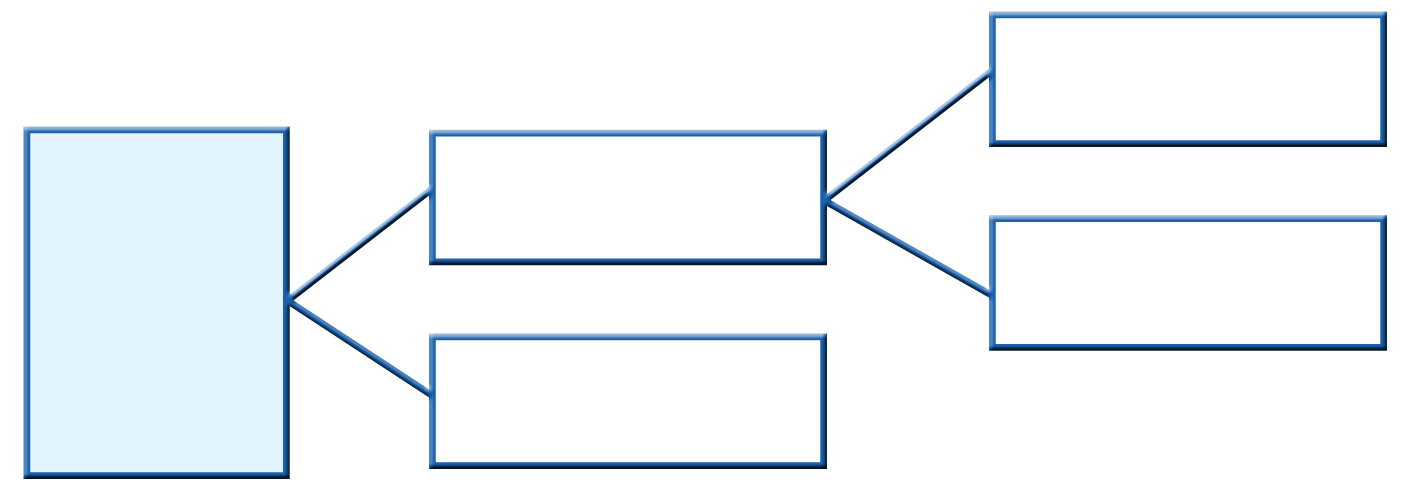 Interest Rates
Guides MonetaryPolicy
The Federal Reserve System is the Central Bank of the United States
Foreign Exchange Rates
Regulates the U.S. Banking System
Economics and the Global Economy
Federal Reserve System
Chapter
2
Functions
Regulate the Money Supply
Foreign Exchange Markets
Influences the economy through control over the federal funds rate
May lower interest rates in a recession
May raise interest rates when the economy is growing too fast
Changes in monetary policies affect international relations and trade
A weak dollar and a strong dollar affect the economy in different ways
Economics and the Global Economy
Business Cycles
Chapter
2
Section 2
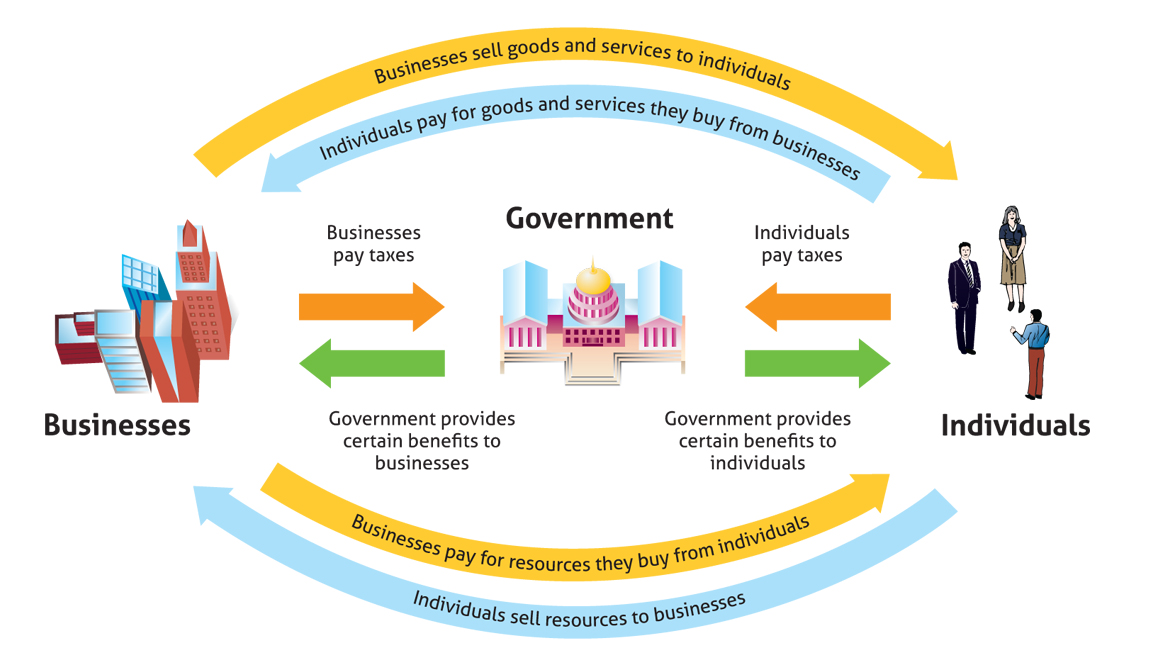 Economics and the Global Economy
Economic Indicators
Chapter
2
Section 2
Gross Domestic Product (GDP)
Consumer Price Index (CPI)
Inflation – when prices go up
Deflation – when prices go down
Unemployment Rate
Economics and the Global Economy
Chapter
2
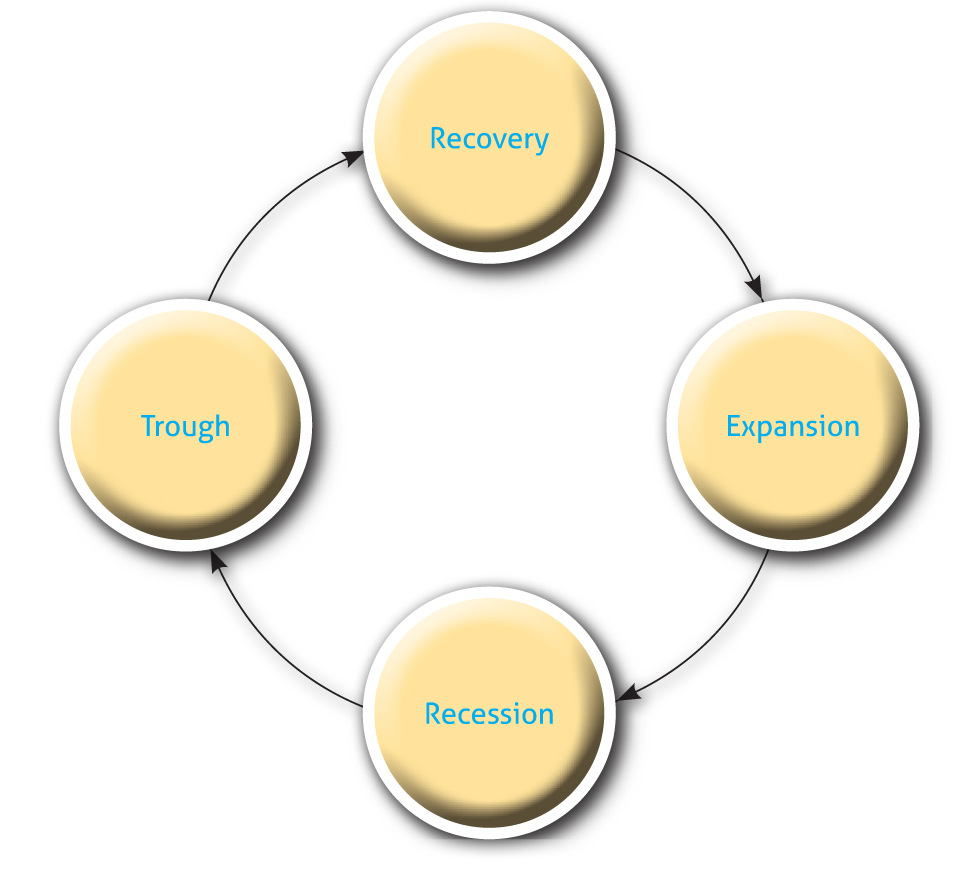 The Flow 
of the Segments of the 
Business Cycle
Economics and the Global Economy
Roles of Trade
Chapter
2
Section 2
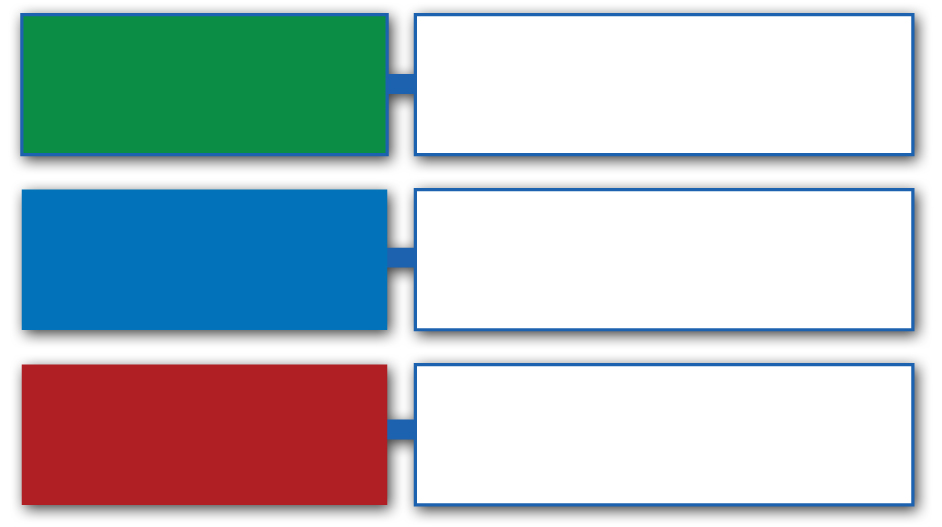 Individuals
Trade skills for wages
Trade goods and services for revenue
Organizations
Trade with other nations for resources
Nations
Economics and the Global Economy
Roles of Trade
Chapter
2
Section 2
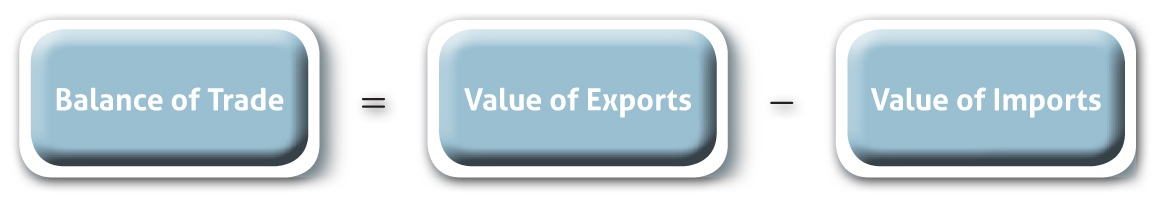